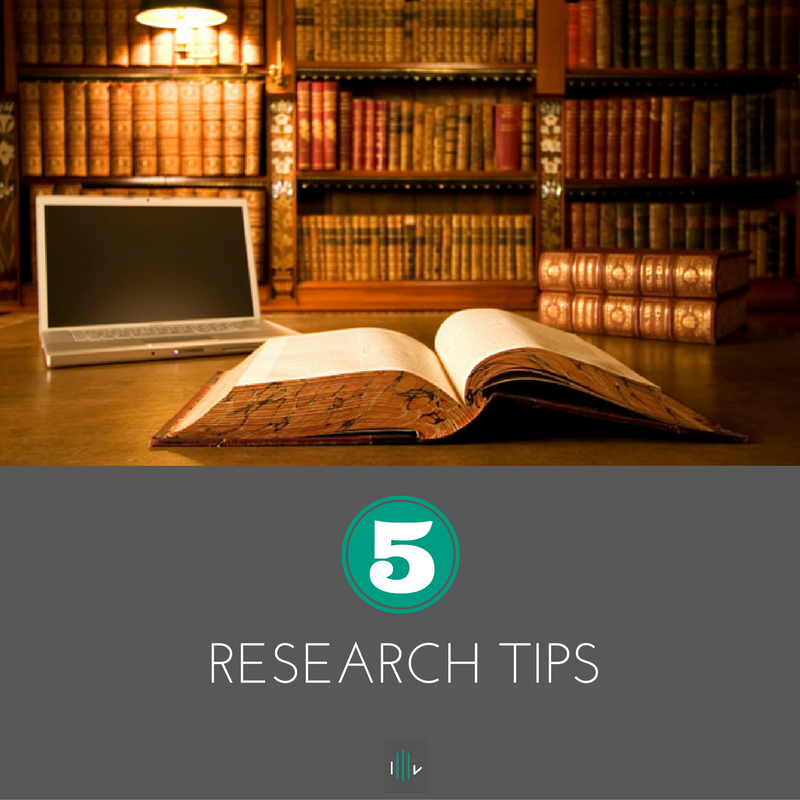 MATSATI.COM Teaching Ministry
Website: https://www.matsati.com YouTube Channel: https://www.youtube.com/user/MATSATI/
ישעיהו מט:כ-כו  / Isaiah 49:20-26
LIVE STREAM: 6:30 pm EST Thursday
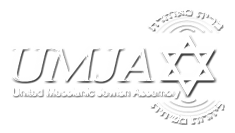 New Telegram Channel: Messianic Ministries
https://t.me/MessianicMinistries
Focus: The Way of Life - Following Yeshua the Messiah with an emphasis on walking in His footsteps according to the Torah
A Community
for Learning
Discuss the Scriptures, 
learn the languages, 
and fellowship
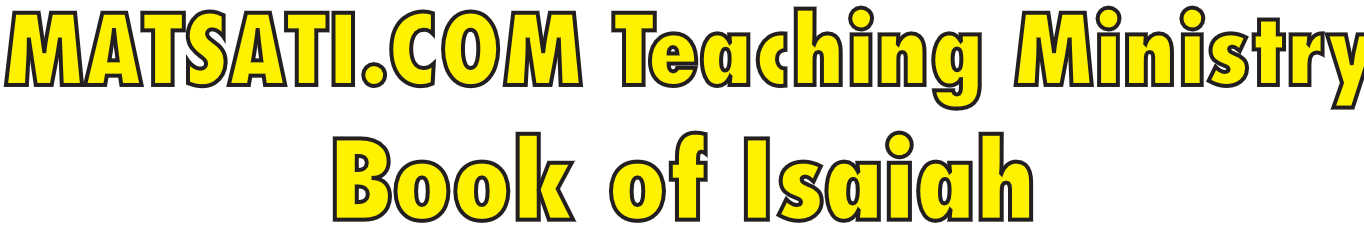 Isaiah 49:20-26
ישעיהו מט:כ-כו
The Power of God to Protect Against 
Insurmountable Odds
Isaiah / ישעיה
http://www.matsati.com
מבוא לישעיהו

Part 1
Isaiah / ישעיה
http://www.matsati.com
Matthew 1:23  
1:23 Behold, a virgin shall be with child, and shall bring forth a son, and they shall call his name Emmanuel, which being interpreted is, God with us. (KJV 23 ἰδοὺ ἡ παρθένος ἐν γαστρὶ ἕξει καὶ τέξεται υἱόν,* καὶ ⸀καλέσουσιν τὸ ὄνομα αὐτοῦ Ἐμμανουήλ,)

Matthew 8:17  
8:17 That it might be fulfilled which was spoken by Esaias the prophet, saying, Himself took our infirmities, and bare our sicknesses. (KJV 17 ὅπως πληρωθῇ τὸ ῥηθὲν διὰ Ἠσαΐου τοῦ προφήτου λέγοντος·* αὐτὸς τὰς ἀσθενείας ἡμῶν ἔλαβεν καὶ τὰς νόσους ἐβάστασεν.*)
Isaiah / ישעיה
http://www.matsati.com
Matthew 12:18–21  
12:18 Behold my servant, whom I have chosen; my beloved, in whom my soul is well pleased: I will put my spirit upon him, and he shall shew judgment to the Gentiles. 12:19 He shall not strive, nor cry; neither shall any man hear his voice in the streets. 12:20 A bruised reed shall he not break, and smoking flax shall he not quench, till he send forth judgment unto victory. 12:21 And in his name shall the Gentiles trust. (KJV       18 ἰδοὺ ὁ παῖς μου ⸆ ὃν ᾑρέτισα,* ὁ ἀγαπητός μου ⸂εἰς ὃν⸃ εὐδόκησεν ἡ ψυχή μου θήσω τὸ πνεῦμά μου ἐπʼ αὐτόν,* καὶ κρίσιν τοῖς ἔθνεσιν ἀπαγγελεῖ.* 19 οὐκ ἐρίσει οὐδὲ κραυγάσει, οὐδὲ ἀκούσει τις ἐν ταῖς πλατείαις τὴν φωνὴν αὐτοῦ. 20 ⸋κάλαμον συντετριμμένον⸌ οὐ κατεάξει καὶ λίνον τυφόμενον οὐ σβέσει, ἕως ἂν ἐκβάλῃ εἰς νῖκος τὴν κρίσιν ⸆. 21 καὶ ⸆ τῷ ὀνόματι αὐτοῦ ἔθνη ἐλπιοῦσιν.*)
Isaiah / ישעיה
http://www.matsati.com
Hebrews 4:10–12  
4:10 For he that is entered into his rest, he also hath ceased from his own works, as God did from his. 4:11 Let us labour therefore to enter into that rest, lest any man fall after the same example of unbelief. 4:12 For the word of God is quick, and powerful, and sharper than any twoedged sword, piercing even to the dividing asunder of soul and spirit, and of the joints and marrow, and is a discerner of the thoughts and intents of the heart. (KJV 10 ὁ γὰρ εἰσελθὼν εἰς τὴν κατάπαυσιν αὐτοῦ καὶ αὐτὸς* κατέπαυσεν ἀπὸ τῶν ἔργων αὐτοῦ ὥσπερ ἀπὸ τῶν ἰδίων ὁ θεός. *11 Σπουδάσωμεν οὖν εἰσελθεῖν εἰς ἐκείνην τὴν κατάπαυσιν,* ἵνα μὴ ἐν τῷ αὐτῷ τις ὑποδείγματι πέσῃ τῆς ⸀ἀπειθείας.* 12 Ζῶν γὰρ ὁ λόγος τοῦ θεοῦ καὶ ⸀ἐνεργὴς καὶ τομώτερος ὑπὲρ πᾶσαν μάχαιραν δίστομον καὶ διϊκνούμενος ἄχρι μερισμοῦ ψυχῆς καὶ ⸁πνεύματος,* ἁρμῶν τε καὶ μυελῶν,* καὶ κριτικὸς ἐνθυμήσεων καὶ ἐννοιῶν καρδίας·*)
Isaiah / ישעיה
http://www.matsati.com
ספר ישעיה

Part 2
Isaiah / ישעיה
http://www.matsati.com
﻿ספר ישעיה פרק מט
﻿כ   עוֹד יֹאמְרוּ בְאָזְנַיִךְ בְּנֵי שִׁכֻּלָיִךְ צַר-לִי הַמָּקוֹם גְּשָׁה-לִּי וְאֵשֵׁבָה: כא   וְאָמַרְתְּ בִּלְבָבֵךְ מִי יָלַד-לִי אֶת-אֵלֶּה וַאֲנִי שְׁכוּלָה וְגַלְמוּדָה גֹּלָה | וְסוּרָה וְאֵלֶּה מִי גִדֵּל הֵן אֲנִי נִשְׁאַרְתִּי לְבַדִּי אֵלֶּה אֵיפֹה הֵם:       כב   כֹּה-אָמַר אֲדֹנָי יְהֶוִֹה הִנֵּה אֶשָּׂא אֶל-גּוֹיִם יָדִי וְאֶל-עַמִּים אָרִים נִסִּי וְהֵבִיאוּ בָנַיִךְ בְּחֹצֶן וּבְנֹתַיִךְ עַל-כָּתֵף תִּנָּשֶֹאנָה: כג   וְהָיוּ מְלָכִים אֹמְנַיִךְ וְשָֹרוֹתֵיהֶם מֵינִיקֹתַיִךְ אַפַּיִם אֶרֶץ יִשְׁתַּחֲווּ לָךְ וַעֲפַר רַגְלַיִךְ יְלַחֵכוּ וְיָדַעַתְּ כִּי-אֲנִי יְהֹוָה אֲשֶׁר לֹא-יֵבֹשׁוּ קוָֹי:       כד   הֲיֻקַּח מִגִּבּוֹר מַלְקוֹחַ וְאִם-שְׁבִי צַדִּיק יִמָּלֵט: כה   כִּי-כֹה | אָמַר יְהֹוָה גַּם-שְׁבִי גִבּוֹר יֻקָּח וּמַלְקוֹחַ עָרִיץ יִמָּלֵט וְאֶת-יְרִיבֵךְ אָנֹכִי אָרִיב וְאֶת-בָּנַיִךְ אָנֹכִי אוֹשִׁיעַ: כו   וְהַאֲכַלְתִּי אֶת-מוֹנַיִךְ אֶת-בְּשָֹרָם וְכֶעָסִיס דָּמָם יִשְׁכָּרוּן וְיָדְעוּ כָל-בָּשָֹר כִּי אֲנִי יְהֹוָה מוֹשִׁיעֵךְ וְגֹאֲלֵךְ אֲבִיר יַעֲקֹב:
Isaiah / ישעיה
http://www.matsati.com
Acts 13:42–49  
13:42 And when the Jews were gone out of the synagogue, the Gentiles besought that these words might be preached to them the next sabbath. 13:43 Now when the congregation was broken up, many of the Jews and religious proselytes followed Paul and Barnabas: who, speaking to them, persuaded them to continue in the grace of God. 13:44 And the next sabbath day came almost the whole city together to hear the word of God. 13:45 But when the Jews saw the multitudes, they were filled with envy, and spake against those things which were spoken by Paul, contradicting and blaspheming. 13:46 Then Paul and Barnabas waxed bold, and said, It was necessary that the word of God should first have been spoken to you: but seeing ye put it from you, and judge yourselves unworthy of everlasting life, lo, we turn to the Gentiles. 13:47 For so hath the Lord commanded us, saying, I have set thee to be a light of the Gentiles, that thou shouldest be for salvation unto the ends of the earth. 13:48 And when the Gentiles heard this, they were glad, and glorified the word of the Lord: and as many as were ordained to eternal life believed. 13:49 And the word of the Lord was published throughout all the region. (KJV)
Isaiah / ישעיה
http://www.matsati.com
Indications that Gentiles were Attending synagogue

Acts 13:42: As Paul and Barnabas were leaving the synagogue, the Gentiles invited them to speak further about these things on the next Sabbath.
Acts 13:44-48: The following Sabbath, almost the entire city gathered to hear the word of the Lord. When the Jews saw the crowds, they were filled with jealousy and began to contradict what was spoken by Paul. Paul and Barnabas spoke out boldly, saying it was necessary that the word of God be spoken first to the Jews. But since they rejected it and judged themselves unworthy of eternal life, they turned to the Gentiles.
Acts 14:1: At Iconium, Paul and Barnabas went as usual into the Jewish synagogue. There they spoke so effectively that a great number of Jews and Greeks believed.
Acts 17:1-4: In Thessalonica, Paul and Silas went to the synagogue, where Paul reasoned with them from the Scriptures, explaining and proving that it was necessary for the Messiah to suffer and rise from the dead. Some of the Jews were persuaded and joined Paul and Silas, as did a large number of God-fearing Greeks and quite a few prominent women.
Acts 17:17: In Athens, Paul reasoned in the synagogue with both Jews and God-fearing Greeks, as well as in the marketplace day by day with those who happened to be there.
Isaiah / ישעיה
http://www.matsati.com
ספר בראשית פרק יב
[פרשת לך לך] א   וַיֹּאמֶר יְהוָֹה אֶל-אַבְרָם לֶךְ-לְךָ מֵאַרְצְךָ וּמִמּוֹלַדְתְּךָ וּמִבֵּית אָבִיךָ אֶל-הָאָרֶץ אֲשֶׁר אַרְאֶךָּ: ב   וְאֶעֶשְֹךָ לְגוֹי גָּדוֹל וַאֲבָרֶכְךָ וַאֲגַדְּלָה שְׁמֶךָ וֶהְיֵה בְּרָכָה: ג   וַאֲבָרְכָה מְבָרֲכֶיךָ וּמְקַלֶּלְךָ אָאֹר וְנִבְרְכוּ בְךָ כֹּל מִשְׁפְּחֹת הָאֲדָמָה: 

Bereshit / Genesis 12:1–3  
12:1 Now the LORD had said unto Abram, Get thee out of thy country, and from thy kindred, and from thy father’s house, unto a land that I will shew thee: 12:2 And I will make of thee a great nation, and I will bless thee, and make thy name great; and thou shalt be a blessing: 12:3 And I will bless them that bless thee, and curse him that curseth thee: and in thee shall all families of the earth be blessed. (KJV)
Isaiah / ישעיה
http://www.matsati.com
The Themes of Exile, Return, and Restoration in Paul and Luke 

Luke 15:11-32 (The Parable of the Prodigal Son): This parable is a powerful illustration of the themes of exile (the younger son leaving home), return (his decision to return home after squandering his wealth), and restoration (the father welcoming him back with open arms).
Luke 24:46-47: After His resurrection, Jesus tells His disciples that it was written that the Messiah would suffer and rise from the dead on the third day, and repentance and forgiveness of sins would be preached in His name to all nations, beginning at Jerusalem. This can be seen as a reflection of the themes of exile (suffering and death), return (resurrection), and restoration (preaching of repentance and forgiveness).
Romans 11:25-26: Paul speaks of a "mystery" that a partial hardening has come upon Israel until the fullness of the Gentiles has come in, and in this way, all Israel will be saved. This can be seen as a reflection of the theme of exile (hardening of Israel) and eventual restoration (all Israel will be saved).
Galatians 3:28-29: Paul writes that there is neither Jew nor Greek, slave nor free, male nor female, for all are one in Christ Jesus. If you belong to the Messiah, then you are Abraham's seed, and heirs according to the promise. This speaks to the theme of return and restoration, where all believers, regardless of their background, are considered part of God's family and heirs to His promises.
Isaiah / ישעיה
http://www.matsati.com
Rabbinic Literature
ספרות רבנית

Part 3
Isaiah / ישעיה
http://www.matsati.com
Targum Jonathan son of Uziel Isaiah 49:20-26
49:20 Henceforth shall each of the children of thy captivity in the midst of thee say: The place is too strait for me: make room for me that I may dwell. 49:21 Then thou shalt say in thine heart, Who hath nourished up these for me, seeing I have lost my children, and have been solitary; an exile, and an outcast; who then hath brought up these? Lo! I was left alone; these, where were they? 49:22 Thus saith the Lord God, Behold, I will reveal my power among the Gentiles, and unto the kingdoms I will raise my standard, and thy children shall come in palanquins, and thy thy daughters shall be carried upon the shoulders. 49:23 And kings shall be thy nursing fathers, and their queens shall minister unto thee; they shall prostrate themselves with their faces to the earth to supplicate to thee, and lick the dust of thy feet; and thou shalt know that I am the Lord; because the righteous that hope for my salvation shall not be ashamed. 49:24 Shall the spoil be taken from the mighty, and shall that which the just have taken captive be delivered? [ANOTHER PARAPHRASE.—Jerusalem says, Is it possible, that the prey shall be taken from Esau the wicked, which he took from me? concerning whom it was said, By thy sword thou shalt live. Or the captive whom Ishmael led captive, concerning whom it has been said, That which belongeth to the righteous shall he deliver?] 49:25 For thus saith the Lord, I will surely restore the captivity of the mighty, and I will deliver the prey of the terrible: Surely the captivity of the mighty I will restore, and the prey of the terrible I will deliver, and I will take vengeance for thee, and I will save thy children. [ANOTHER PARAPHRASE.—For thus saith the Lord: Yea, the prey, which the mighty Esau hath taken of thee, shall be taken from him, and the captivity, which the proud Ishmael led captive (concerning whom it has been said: He shall be a conqueror among men) be delivered? and I will save thy children.] 49:26 And I will give the flesh of them who oppress thee for food to every fowl of the heavens, and as they are drunken with new wine, so the beasts of the field shall be drunk with their blood, and all flesh shall know, that I, the Lord, am thy Saviour and thy Redeemer, the mighty One of Jacob. (TgJ)
Isaiah / ישעיה
http://www.matsati.com
Isaiah / ישעיה
http://www.matsati.com
Midrash Tanchuma Buber, Tzav 16:1
(Lev. 8:3:) AND ASSEMBLE THE WHOLE CONGREGATION…. He said to him: Where? He said unto him: Unto the door of the Tent of Meeting. Moses our Master said to him: Sovereign of the World, < there are > sixty myriads of adults and sixty myriads of young people. How will I have them stand at the opening of the Tent of Meeting? < The area is > only the size of a field requiring of two seahs of seed; yet you are saying (in Lev. 8:3:) AND ASSEMBLE THE WHOLE CONGREGATION. The Holy One said to him: Are you surprised about this command? Are the heavens not like a cataract on the eye? For I made them < to stretch > from one end of the world to the other, [as stated] (in Is. 40:22): WHO HAS STRETCHED OUT THE HEAVENS LIKE A CURTAIN [AND SPREAD THEM OUT LIKE A TENT TO DWELL IN]. And also in the world to come I will do likewise for Zion. How will all those populations from the first Adam until the dead rise < have room to > stand? Then they are going to say (in Is. 49:20): THE PLACE IS TOO CROWDED FOR ME; MAKE ROOM FOR ME TO DWELL. What shall I do for them? I shall enlarge it, as stated (in Is. 54:2): ENLARGE THE SITE OF YOUR TABERNACLE? From where do you learn so? From Mount Sinai. When the Holy One appeared upon it, what is written (in Ps. 68:18)? THE CHARIOTS OF GOD ARE MYRIADS, THOUSANDS UPON THOUSANDS; < THE LORD IS AMONG THEM ON SINAI >…. R. Avdimi of Haifa said: I have learned in my Mishnah: When the Holy One appeared on Mount Sinai to give the Torah, twenty-two thousand chariots came down with him. R. Berekhyah [the Priest] said that the Holy One foresaw that none would remain in their teaching (literally: their water) except the tribe of Levi. He therefore came down < with a number > corresponding to the camp of the Levites (according to Numb. 22:39).
Isaiah / ישעיה
http://www.matsati.com
Midrash Tanchuma Buber, Tzav 16:1 …Cont…
R. Jannay said: If so, how is it that THE CHARIOTS (rt.: RKB) OF GOD ARE MYRIADS. It is simply that twenty-two thousand chariots came down with the Holy One, with each and every chariot like the chariot which Ezekiel ben Buzi saw (Ezek. 1:19–21); yet it (i.e., Mt. Sinai) contained them. Indeed the event was a miracle. The Holy One said: Become wider (rt.: RHB) and longer to receive my children, < who are > faithful children. And so you find in the world to come, that the Holy One will widen (rt.: RHB) Jerusalem, as stated (in Ezek. 41:7): AND IT BECAME {LONGER} [WIDER] (rt.: RHB) AS IT WOUND ABOUT HIGHER (LM'LH)…, until it was rising to the heavens. Now, HIGHER (M'LH) can only mean "heaven" (ShMYM). Thus it is stated (in Ps. 108:5 [4]) FOR [YOUR FAITHFULNESS IS] GREAT, ABOVE (M'L) {THE HEAVENS (HShMYM)} [HEAVEN (ShMYM)]. When it (i.e., Jerusalem) reaches the heavens, it says (in Is. 49:20): THE PLACE IS TOO CROWDED FOR ME…. Nevertheless, the Holy One raises it up from the heavens to the firmament, from the second < heaven > to the third, from the third to the fourth, from the fourth to the fifth, from the fifth to the sixth, and from the sixth to the seventh. R. Eleazar ben Jacob said: < The elevation of Jerusalem continues > until it reaches the throne of glory. But how are they (the Israelites) to ascend? The Holy One will bring clouds and will have them fly. Thus it is stated (in Is. 60:8): WHO ARE THESE THAT FLY LIKE A CLOUD? Then each and every one of the righteous will have a canopy (huppah) for himself. Thus it is stated (in Is. 4:5): FOR THE LORD WILL CREATE OVER THE [WHOLE] SITE OF MOUNT ZION AND OVER ITS ASSEMBLY [< A CLOUD AND SMOKE BY DAY AND THE BRIGHTNESS OF A FLAMING FIRE BY NIGHT >; FOR OVER < ALL > THE GLORY THERE SHALL BE A CANOPY (huppah)]. When it reaches the throne of glory, the Holy One shall say to them: I and you shall walk through the world < together >, as stated (in Lev. 26:12): AND I WILL WALK AMONG YOU. The Holy One will dwell in the middle and the righteous shall < proudly > point him out. It is so stated (in Is. 25:9): IN THAT DAY THEY SHALL SAY: SEE, THIS IS OUR GOD; WE WAITED FOR HIM, AND HE DELIVERED US…. It also says (in Ps. 48:15): FOR THIS IS GOD, OUR GOD, FOR EVER AND EVER; HE WILL LEAD EVERMORE. Because the nations say (in Deut. 32:37): AND HE WILL SAY: WHERE ARE THEIR GODS? Israel shall therefore say (in Ps. 48:15): FOR THIS IS GOD, OUR GOD, FOR EVER AND EVER; HE WILL LEAD EVERMORE.
Isaiah / ישעיה
http://www.matsati.com
Outline of Major Concepts in Midrash Tanchuma Buber, Tzav 16:1

Question of Capacity: Moses questions how the Tent of Meeting, which is only the size of a field requiring two seahs of seed, could accommodate sixty myriads of adults and sixty myriads of young people.
God's Assurance: God assures Moses that just as He made the heavens stretch from one end of the world to the other, He will do the same for Zion in the world to come.
Future Overcrowding: God acknowledges that there will be a time when the people will say, "The place is too crowded for me; make room for me to dwell," referencing Isaiah 49:20.
Miraculous Expansion: God promises to enlarge the place, as stated in Isaiah 54:2.
Ascending to the Throne of Glory: The Midrash describes a future where Jerusalem rises to the heavens and even to the throne of glory. The righteous will ascend with the help of clouds and each will have a canopy for themselves.
God's Presence Among the Righteous: When Jerusalem reaches the throne of glory, God will dwell among the righteous, and they will proudly acknowledge His presence.
Isaiah / ישעיה
http://www.matsati.com
Isaiah / ישעיה
http://www.matsati.com
Tosefta Sotah 4:1
[Thus far,] I have only derived that Divine punishment is meted out measure-for-measure, such that a person is measured (i.e., punished) according to the same measure that the person himself measures (i.e., sins). From where can you derive that the measure of Divine beneficence is five hundred times greater than the measure of Divine punishment (i.e., a good deed is rewarded five hundredfold)? [As to Divine punishment,] As it is written (Ex. 20:5), "[calling into account] the sins of the father upon the sons until the third and until the fourth of those who hate me." As to the measure of Divine beneficence, it is written (ibid.) "showing lovingkindness to thousands "* You must say [therefore] that the measurement of Devine beneficence is greater than the measure of Divine punishment by [a factor of] one to five hundred. And similarly you find regarding Abraham, that with the measurement that he measured, he was measured. Abraham "ran" (i.e., acted with alacrity) before the ministering angels on three occasions, as it is said (Gen. 18:2), "And he saw [them] and he ran to meet them, etc."; and (Gen 18:6) "And Abraham hastened into his tent, to Sarah, etc."; and (Gen. 18:7), "And to the flocks ran Abraham [and he took a young ox], etc." Thus, so too the Holy One, Blessed be He, "ran" before his descendants on three occasions, as it is said (Deut. 33:2), "Hashem came from Sinai and He shone forth from Sei'r for them; He sent out beams from Mount Paran, etc." Regarding Abraham it says, "he bowed down to the earth," so too the Holy One, Blessed be He, [did so] with Israel his descendants in the future, as it is said (Is. 49:23), "And kings will tend to your children, and their queens shall serve you as nurses; [They shall bow to you, face to the ground], etc." Regarding Abraham it says (Gen. 18:4, Fox tr.), "Pray let a little water be fetched," so too the Holy One, Blessed be He, [did so] with Israel, and he gave to [Abraham's] descendants a well in the desert [whose water] flowed in abundance for the entire camp, as it is said (Num. 21:17-18, Fox tr.), "[And Israel sang this song: Spring up, O well ...] The well that was dug out by princes! That was excavated by people's nobles!" It comes to teach that [the water] traveled over the entire face of the south, and irrigated the entire face of the wasteland, as it is said (Num. 21:20), "It overlooks the face of the wasteland." Regarding Abraham, it says (Gen. 18:4), "... and recline under the tree," so too the Holy One, Blessed be He gave to his descendants seven clouds of glory in the desert: One on their right, and one on their left, and one in front of them, and one behind them, and one above their heads, and one to the Shekhinah that was among them, and a pillar of cloud that was [placed] as an advance guard before them, killing snakes and scorpions and burning thorns and thistles and brambles [in their path]. He lowered for them the high places, and raised for them the low places, and made for them a straight pathway, and continually drew for them a marked pathway, as it is said (Num. 10:33), "And Hashem travels with the Ark of the Covenant before you, etc., "
Isaiah / ישעיה
http://www.matsati.com
Tosefta Sotah 4:1
And it was in [that cloud] that they would serve Him all forty years that they were in the desert, as it is said (Num. 10:34), "And the cloud of Hashem was over them by day [in their journey from the camp]." What does it come to teach (Ex. 13:22), "The column of cloud would not depart by day[, nor the column of fire by night]"? That the column of the day would overlap with the column of night, and the column of night would overlap with the column of the day. Regarding Abraham, it says (Gen. 18:5), "And I will bring you a loaf of bread so that your hearts may be strengthened, etc." So too the Holy One, Blessed be He gave manna to his descendants in the desert, as it is said (Num. 11:8), "The people would go to and fro and collect it, etc., [and its taste was that of] a dainty (lashad) prepared with oil." The manna can be likened to a breast (dad):* Just as a breast is the most important thing for a baby, and everything [else] is secondary, so too the manna was the most important thing for Israel, and everything [else] was secondary to them. Another version: Just as a breast is such that even if a baby suckles from it the entire day it does not harm him, so too the manna was made such that even if [the Children of] Israel and of it the whole day, it would not harm them. But [unlike milk], whoever directed his thoughts toward [the manna], it would change itself inside his mouth to whatever taste that he desired, as it is said (Ps. 106:15), "He gave them what they asked for," [and] (Ps. 78:29), "He gave them what they craved." And not only that, but two thousand years' [worth] of food descended upon them in a single day. Regarding Abraham, it says (Gen. 18:7), "And to the flocks ran Abraham [and he took a young ox], etc." So too, the Holy One, Blessed be He swept in quail for his descendants from the sea, as it is said (Num. 11:31), "And a wind blew out from Hashem, and swept in quail from the sea, etc." [The quail were stacked] two cubits above the ground, the words of Rabbi Akiva (see ibid.). Rabbi Elazar the son of Rabbi Yosei HaGalili says [regarding the verse (ibid., Fox tr.)], "they spread out over the camp as far as a day's journey here [and a day's journey here]," what does it come to teach by repeating "and a day's journey here"? It teaches that [the quail] would ascend from the ground up until the firmament, and cover up the orb of the sun. And what does it mean (ibid.), "about two cubits on the face of the earth"? Two cubits were removed from the earth, so that one would not [even] need to trouble oneself to stoop down [in order to] take them away. Regarding Abraham, what does it say, but (Gen. 18:17), "And he stood over them [under the tree, and they ate]." So too the Holy One, Blessed be He, protected his descendants in Egypt, as it is said (Ex. 12:23), "And Hashem passed over the entrances, etc." With Abraham, what does it say, but (Gen. 18:17), "And Abraham went with them, to escort them." So too, the Holy One, Blessed be He, attached himself to his descendants for forty years, as it is said, "These forty years, Hashem your God is with you, etc."
Isaiah / ישעיה
http://www.matsati.com
The Tosefta Sotah 4:1 presents several major conclusions:

Measure-for-Measure Principle: The Divine punishment is meted out measure-for-measure, meaning a person is punished according to the same measure that the person himself uses against others. Note the NT parallel in Matthew 7:1-5.
Greater Divine Beneficence: The measure of Divine beneficence is five hundred times greater than the measure of Divine punishment. The rabbis concluded that a good deed is rewarded five hundredfold.
Abraham's Actions and Their Reciprocation: The actions of Abraham in serving the ministering angels and his humility, were reciprocated by God towards his descendants. This includes God's protection and provision for the Israelites during their time in the desert, providing them with manna, quail, and a well, and protecting them with seven clouds of glory.
God's Presence with His People: Just as Abraham escorted the angels, God attached Himself to His descendants for forty years, signifying His constant presence and guidance.
Miraculous Provision: The manna provided in the desert could change its taste according to the eater's desire, and it was so abundant that two thousand years' worth of food descended upon them in a single day. Similarly, the quail swept in from the sea were so plentiful that they covered the ground up to two cubits high.
Divine Protection: God protected His people in Egypt during the Passover, and He continued to protect them during their journey in the desert.
Isaiah / ישעיה
http://www.matsati.com
Isaiah / ישעיה
http://www.matsati.com
Aggadat Bereshit 6:1
Chapter 6, Writings. [1] A prayer of David: Hear, O LORD, my righteous plea (Psalms 17:1). In the scriptures it is said: "The sacrifice of the wicked is an abomination to the LORD, but the prayer of the upright is His delight" (Proverbs 15:8) refers to Moses, David, and the Messiah. Regarding Moses, it is written, "A prayer of Moses, the man of God" (Psalms 90:1). Regarding David, it is written, "A prayer of David" (Psalms 17:1). Concerning the Messiah, it is written, "A prayer of the poor man, when he is faint" (Psalms 102:1). "And the prayer of the upright is His delight" (Prov. 15:8), although all three pray, David prays with artistry. How can one say, "Hear, O LORD, my righteous plea"? The Holy One, blessed be He, said, "Until when will you pray? Say what you need, for you said, 'my righteous plea.' I swear by your life that for the sake of one of the things that I have mentioned before you, My vindication will come from You; (Psalms 17:2). Why did you say, 'If the leader sins' (Leviticus 4:22)? "A leader over whom there is no ruler except for God, since over a ruler there is no judge except for You, my judgment comes before You. David was a great artist, when he asked something from the Holy One, blessed be He, he played music to Him, as if to say, he delved his thoughts like those skilled in the wisdom of the microcosm (Baba Kamma 103b, Baba Batra 61a*). Deep wells of understanding." He asked first about the easy things, and only afterwards about the difficult things. Why was David similar to a person who asked to borrow a wheat barrel from the lender, and the lender said to him, "Please lend me a carob barrel because I am in a difficult situation"? David replied, "Come and take, we will take (the barrels) together."
Isaiah / ישעיה
http://www.matsati.com
Aggadat Bereshit 6:1 …Cont…
The lender then asked David to lend him a barley barrel and leave a carob barrel instead. David replied, "Come and take, we will take (the barrels) together." The lender then asked David to make him a wheat barrel and lend him carob and barley under it. David replied, "Take it, but who caused him to first ask about the easy things and only then about the difficult things?" The answer is from the verse "Judgment fell for David, 'The Lord has heard my righteousness.'" (Psalms 7:9) That is, first the easy things, and then the difficult things came before him in a straight path, as it is written "Your eyes will see what is straight before you." (Isaiah 30:21) God replied to him, "And I will act, for it is written, 'Behold, I will plead your cause and take vengeance for you' (Jeremiah 51:36), and 'I will contend with him that contends with you' (Isaiah 49:25)." End of story. [*comment: This statement is found in the Talmud Bavli tractate Bava Batra 93b, and it discusses the power of a Jewish leader or "nasi" who has no earthly ruler above him, only God. The passage states that since there is no one to judge or govern the Nasi except for God, then his judgment must be considered just and valid. It then goes on to praise King David as a great artist, as he would deepen his thoughts and connect with God when playing music. The phrase "והואיל שאין על גבי מושל אלא ה'"  can be translated as "since there is no ruler above him except for God," emphasizing the unique position of a Nasi who is accountable only to God. The phrase "מלפניך משפטי יצא"  means "my judgment comes from You," implying that since God is the only authority over the nasi, his decisions are divinely inspired. The passage then shifts to discussing King David and his artistic talents. The phrase "אומן גדול הי' דוד"  means "David was a great artist," and the following phrase "כשהי' מבקש דבר מן הב"ה מנגנו" means "when he would seek something from God, he would play music." The term "אינגיניו בלע"ז"  refers to David's musical instruments, and the phrase "כמו הנהו נגאני דארעא מיקרו"  means "he would play so deeply that the ground would shake." This passage highlights David's unique talents and spiritual connection with God.]
Isaiah / ישעיה
http://www.matsati.com